John Constable
(1776-1837)
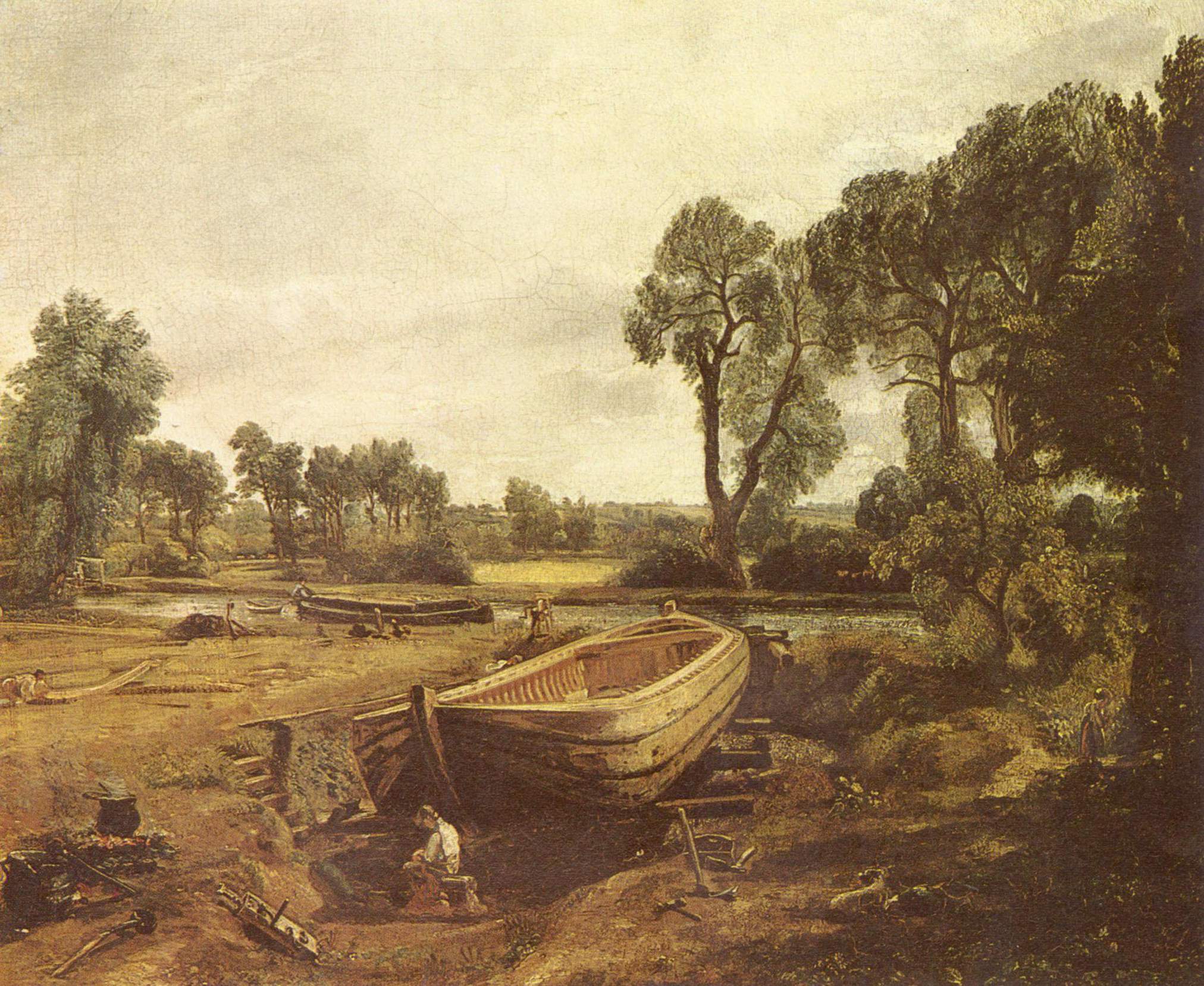 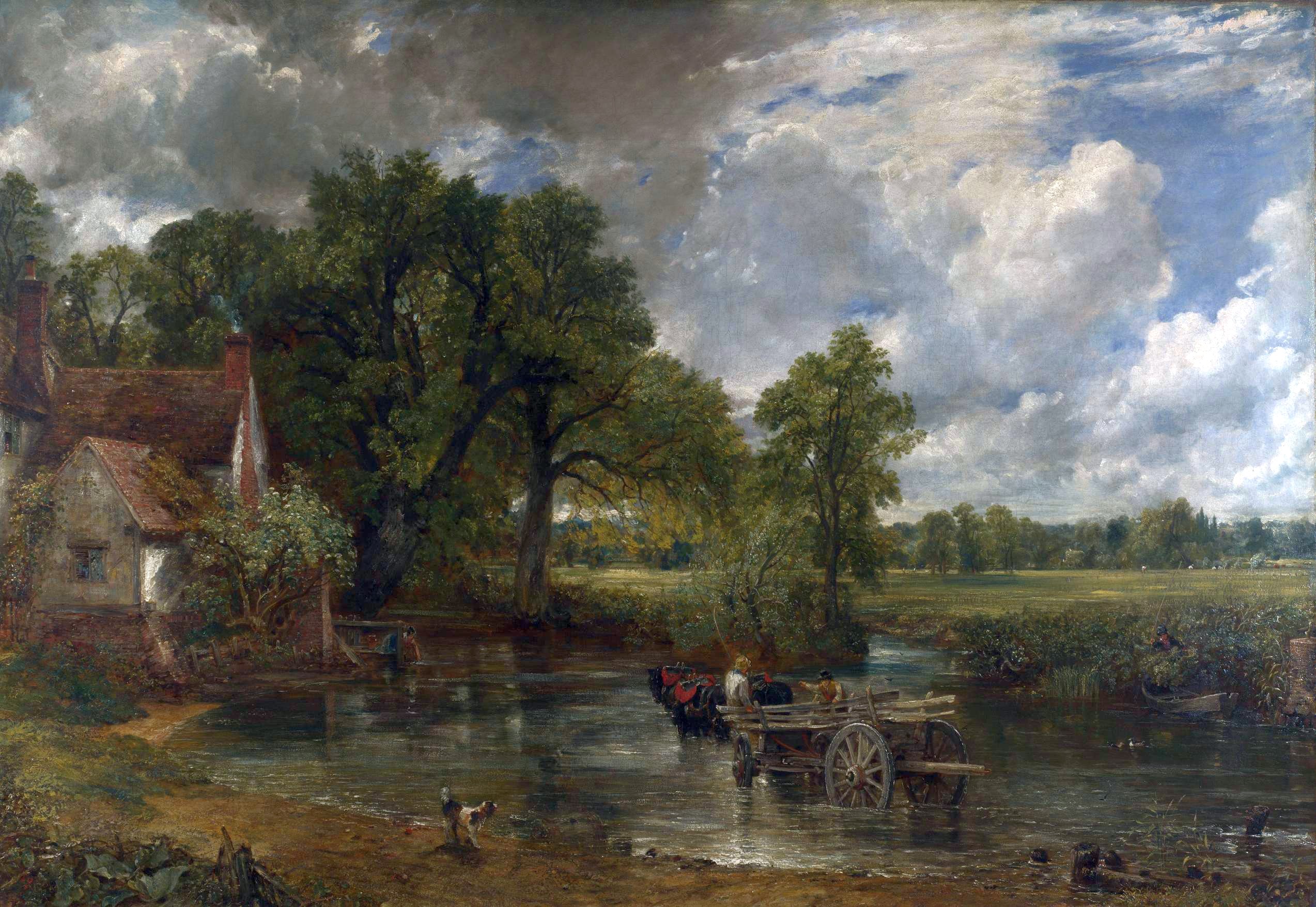 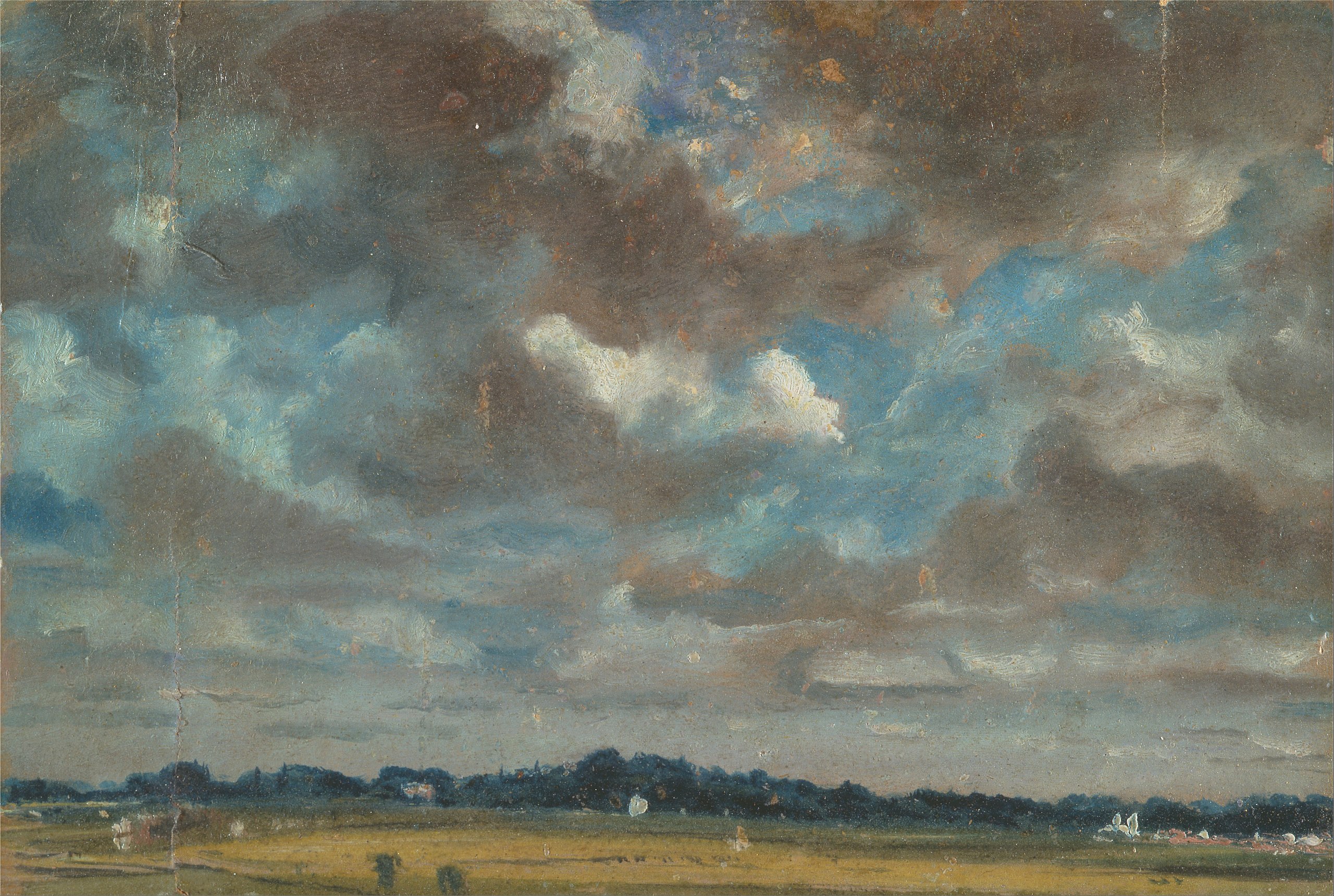 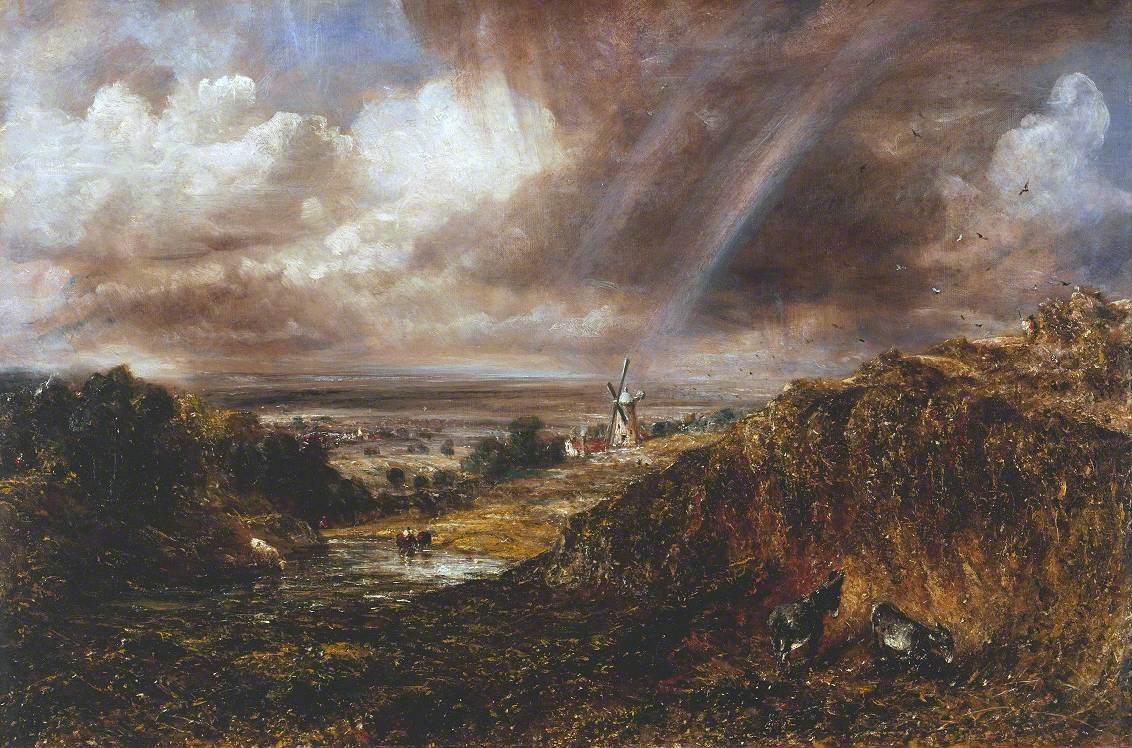 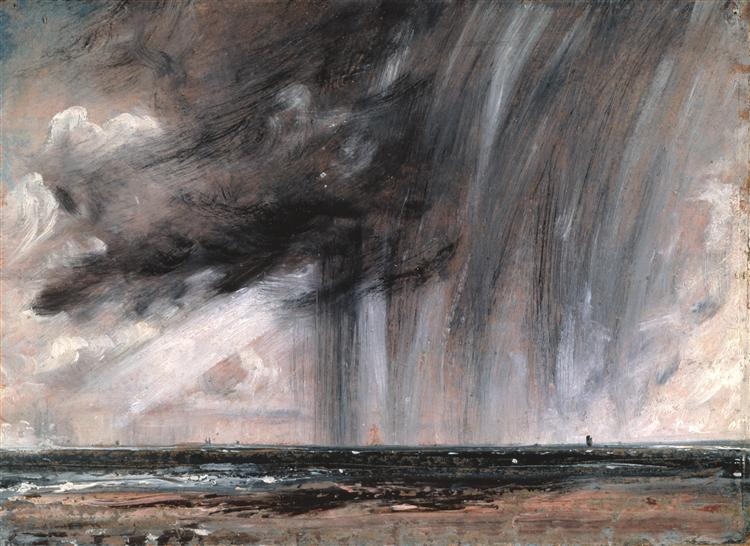 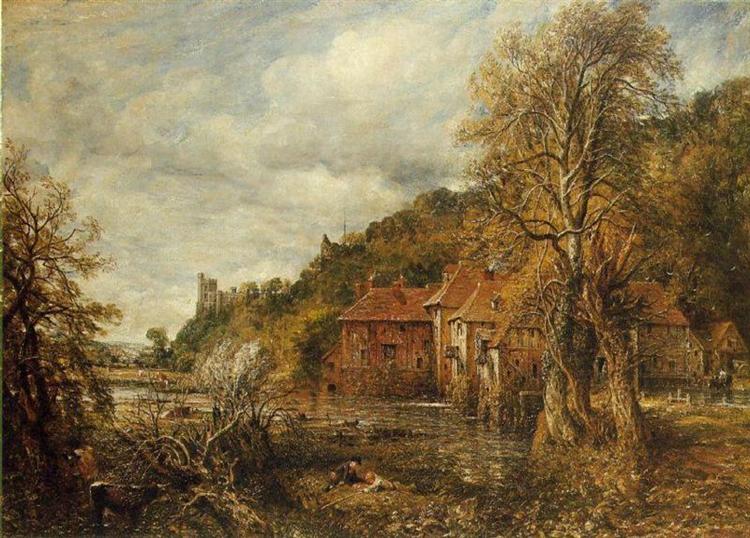